Deadicated To God
http://www.pearltrees.com/awhn
Scripture Reading:
1 Kings 8:1-14 KJB
(Short Version)
(Long Version with references will be posted online)
https://sdamaranathachurch.org/resources/sermons
Let us follow Jesus to:
1 Kings 8:1-14;

2 Chronicles 5:2-14, 6:1-3
A bit of background …
… is that Solomon, had just finished the Temple [1 Ki. 7:51; 2 Chr. 5:1 KJB], and it was glorious, outwardly.

The tent of the congregation, a temporary structure, a representation of the body of Jesus while on earth before His death, was waxing old, even as our own earthly tents (2 Pet. 1:13-14 KJB).

The Temple made of lasting and precious stones, was to be a permanent and eternal structure; a representation of the resurrected and glorified body of Jesus, and even our own.

Yet, even though the Temple, in type, in the days of Solomon was outwardly complete, yet it was still missing one thing –
Question:
What do you think that one thing was that was missing?
… the Temple, in type, in the days of Solomon was outwardly complete, yet it was still missing one thing –
God Himself, and His indwelling.

Yes, even the Glory upon the Ark of the Covenant and His character, in His Law.

For without this, without Him, it would be a gloriously desolate temple, even empty, void, and with no Life and Light in it.
1 Ki. 8:1; 2 Chr. 5:2 KJB
1 Ki. 8:1 - Then Solomon assembled the elders of Israel, and all the heads of the tribes, the chief of the fathers of the children of Israel, unto king Solomon in Jerusalem, that they might bring up the ark of the covenant of the LORD out of the city of David, which is Zion.

2 Chr. 5:2 - Then Solomon assembled the elders of Israel, and all the heads of the tribes, the chief of the fathers of the children of Israel, unto Jerusalem, to bring up the ark of the covenant of the LORD out of the city of David, which is Zion.
The Bible says, “Then Solomon …”
Question:

Who is Solomon?
1 Ki. 8:1; 2 Chr. 5:2 KJB
1 Ki. 8:1 - Then Solomon assembled the elders of Israel, and all the heads of the tribes, the chief of the fathers of the children of Israel, unto king Solomon in Jerusalem, that they might bring up the ark of the covenant of the LORD out of the city of David, which is Zion.

2 Chr. 5:2 - Then Solomon assembled the elders of Israel, and all the heads of the tribes, the chief of the fathers of the children of Israel, unto Jerusalem, to bring up the ark of the covenant of the LORD out of the city of David, which is Zion.
The Bible says, “… assembled …”
Questions:

Who is being assembled?

What is an assembly?
An assembly is …
… a gathering together, which is the opposite of a separation, and thus it is an at-one-ment, a union of the body.

Consider the natural body, and also the spiritual body.

However, a body without the Spirit is not yet alive.

Solomon/Jesus called this assembly of peoples (Elders of Israel, Heads of the tribes and the chief of the fathers) to come together, and once the body was together, they are filled with the Spirit.
An assembly is … an at-one-ment!
Heb. 10:5  Wherefore when he cometh into the world, he saith, Sacrifice and offering thou wouldest not, but a body hast thou prepared me:

Eph. 5:23  For the husband is the head of the wife, even as Christ is the head of the church: and he is the saviour of the body.

Col. 1:18  And he is the head of the body, the church: who is the beginning, the firstborn from the dead; that in all things he might have the preeminence.

Col. 1:24  Who now rejoice in my sufferings for you, and fill up that which is behind of the afflictions of Christ in my flesh for his body's sake, which is the church:
The Bible says, “… assembled …”
Remember the Questions?:

Who is being assembled?

What is an assembly?
Question:
To Whom are they (we) being assembled unto?
The Bible says, “… unto king Solomon in Jerusalem …”
Just as the Apostles in the days of Jesus Christ (Rev. 5:6):

Act. 1:4  And, being assembled together with them, commanded them that they should not depart from Jerusalem, but wait for the promise of the Father, which, saith he, ye have heard of me.

Act. 1:5  For John truly baptized with water; but ye shall be baptized with the Holy Ghost not many days hence.

Act. 1:8  But ye shall receive power, after that the Holy Ghost is come upon you: and ye shall be witnesses unto me both in Jerusalem, and in all Judaea, and in Samaria, and unto the uttermost part of the earth.
The Bible says, “… unto king Solomon in Jerusalem …”
Just as the Apostles in the days of Jesus Christ:

Act. 1:12  Then returned they unto Jerusalem from the mount called Olivet, which is from Jerusalem a sabbath day's journey.

Act. 1:13  And when they were come in, they went up into an upper room, where abode both Peter, and James, and John, and Andrew, Philip, and Thomas, Bartholomew, and Matthew, James the son of Alphaeus, and Simon Zelotes, and Judas the brother of James.

Act. 1:14  These all continued with one accord in prayer and supplication, with the women, and Mary the mother of Jesus, and with his brethren.
The Bible says, “… unto king Solomon in Jerusalem …”
Just as the Apostles in the days of Jesus Christ:

Act. 2:1  And when the day of Pentecost was fully come, they were all with one accord in one place.

Act. 2:2  And suddenly there came a sound from heaven as of a rushing mighty wind, and it filled all the house where they were sitting.

Act. 2:3  And there appeared unto them cloven tongues like as of fire, and it sat upon each of them.

Act. 2:4  And they were all filled with the Holy Ghost, and began to speak with other tongues, as the Spirit gave them utterance.
The Bible says, “… unto king Solomon in Jerusalem …”
Just as the Apostles in the days of Jesus Christ:

Act. 2:33  Therefore being by the right hand of God exalted, and having received of the Father the promise of the Holy Ghost, he hath shed forth this, which ye now see and hear.

Psa. 133:1  A Song of degrees of David. Behold, how good and how pleasant it is for brethren to dwell together in unity!

Psa. 133:2  It is like the precious ointment upon the head, that ran down upon the beard, even Aaron's beard: that went down to the skirts of his garments;

Psa. 133:3  As the dew of Hermon, and as the dew that descended upon the mountains of Zion: for there the LORD commanded the blessing, even life for evermore.
Question:
But what about us, don’t we also have an ‘upper room’ in (New) Jerusalem, where Christ Jesus (our Solomon) is, calling for our assembly?
We are to be assembled together in one body unto Christ Jesus, our Head, by faith into the Heavenly Jerusalem above, even that “upper room” therein, that Most Holy Place:
Gal. 4:26  But Jerusalem which is above is free, which is the mother of us all. 

Heb. 12:22  But ye are come unto mount Sion, and unto the city of the living God, the heavenly Jerusalem, and to an innumerable company of angels,

Heb. 12:23  To the general assembly and church of the firstborn, which are written in heaven, and to God the Judge of all, and to the spirits of just men made perfect,
We are to be assembled together in one body unto Christ Jesus, our Head, by faith into the Heavenly Jerusalem above, even that “upper room” therein, that Most Holy Place:
Psa. 122:1  A Song of degrees of David. I was glad when they said unto me, Let us go into the house of the LORD.

Psa. 122:2  Our feet shall stand within thy gates, O Jerusalem.

Psa. 122:3  Jerusalem is builded as a city that is compact together:

Psa. 122:4  Whither the tribes go up, the tribes of the LORD, unto the testimony of Israel, to give thanks unto the name of the LORD.
Question:
For what purpose are we to be assembled together?
The Bible says, “… that they might bring up the ark of the covenant of the LORD out of the city of David, which is Zion.”
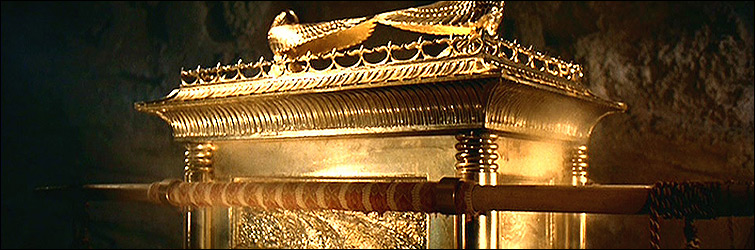 The family of God, was to bring up the “ark of the covenant of the LORD”.
1 Ki. 8:2; 2 Chr. 5:3 KJB
1 Ki. 8:2 - And all the men of Israel assembled themselves unto king Solomon at the feast in the month Ethanim, which is the seventh month.

2 Chr. 5:3 - Wherefore all the men of Israel assembled themselves unto the king in the feast which was in the seventh month.
Question:
At what event were the people of God to be assembled together?
The Bible says, “… at the feast …”
Remember the Question?:

At what event were the people of God to be assembled together?
The Bible says, “… at the feast in the month Ethanim, which is the seventh month.”
The Feast (of an assembly) of:

the 7th Month!
The Bible says, “… at the feast in the month Ethanim, which is the seventh month.”
The seventh month, in which the three final feasts (Trumpets, Atonement, Tabernacles) were celebrated/kept.

We are since AD 1833/34 in the anti-typical time of the 7th Month, yes, even right now in the Day of Atonement (since AD October 22, 1844).

Is our heart in this Heavenly time?
1 Ki. 8:3; 2 Chr. 5:4 KJB
1 Ki. 8:3 - And all the elders of Israel came, and the priests took up the ark.

2 Chr. 5:4 - And all the elders of Israel came; and the Levites took up the ark.
The Bible says, “And all the elders of Israel came …”
Will the elders (even fathers) of the church obey Jesus and come together in prayer and humility (as of old at Pentecost, as in the days of Solomon), unto Christ Jesus above?

For without Him, we can do nothing.  Without the Holy Spirit of God, we are a lifeless body!

Will the Elders echo the voice of Jesus, “... come, follow me.” (Luk. 18:22 KJB), and …
The Bible says, “… and the priests …”
We are that kingdom of priests unto God, a royal priesthood, an holy nation of kings:

Isa. 66:19  And I will set a sign among them, and I will send those that escape of them unto the nations, to Tarshish, Pul, and Lud, that draw the bow, to Tubal, and Javan, to the isles afar off, that have not heard my fame, neither have seen my glory; and they shall declare my glory among the Gentiles.

Isa. 66:20  And they shall bring all your brethren for an offering unto the LORD out of all nations upon horses, and in chariots, and in litters, and upon mules, and upon swift beasts, to my holy mountain Jerusalem, saith the LORD, as the children of Israel bring an offering in a clean vessel into the house of the LORD.

Isa. 66:21  And I will also take of them for priests and for Levites, saith the LORD.
The Bible says, “... took up the ark.”
Our duty (Ecc. 12:13-14 KJB), as those priests, is to bear the Ark of God, in the Life, in the Marriage, in the Family and Home, in the Church, and in the Community, in the workplace, in the daytime, in the nighttime, in the foreign lands, yes, even before the lost, that all might see and behold the Glory of God and His Love, Justice, Holiness and Righteousness.

We are to bear this Ark, upon which is the very Glory of God (Eze. 10:18,19, 11:22; Heb. 9:5 KJB), and if we mishandle this duty, what will happen to those in darkness, plagues will come, many will be lost and destroyed (1 Sam. 4:1-22, 5:1-12 KJB).

Take up the ark of God, the very Heart of God (Psa. 40:8 KJB), and the waters (Rev. 17:15 KJB) will part (Jos. 3:6-17 KJB).
The Bible says, “... took up the ark.”
Psa. 40:8  I delight to do thy will, O my God: yea, thy law is within my heart.

Mat. 6:10  Thy kingdom come. Thy will be done in earth, as it is in heaven.
1 Ki. 8:4; 2 Chr. 5:5 KJB
1 Ki. 8:4 - And they brought up the ark of the LORD, and the tabernacle of the congregation, and all the holy vessels that were in the tabernacle, even those did the priests and the Levites bring up.

2 Chr. 5:5 - And they brought up the ark, and the tabernacle of the congregation, and all the holy vessels that were in the tabernacle, these did the priests and the Levites bring up.
The Bible says, “And they brought up the ark of the LORD, and the tabernacle of the congregation …”
They, being in at-one-ment, working together, closeness of family in the one and same blood (Act. 17:26 KJB), and that of Jesus; even one building (of the LORD, for is it not of His doing and building? (Mat. 15:13 KJB)), one Holy sanctuary, one Holy temple for the LORD.
The Bible says, “... and all the holy vessels that were in the tabernacle …”
We are to be those holy vessels (Dan. 1:2,4 KJB), bearing the Glory of God before the Gentiles, filled with His righteousness, and not with corrupt wine (Rev. 17:4 KJB):
The Bible says, “... and all the holy vessels that were in the tabernacle …”
Act. 9:15  But the Lord said unto him, Go thy way: for he is a chosen vessel unto me, to bear my name before the Gentiles, and kings, and the children of Israel: 

Rom. 9:23  And that he might make known the riches of his glory on the vessels of mercy, which he had afore prepared unto glory,

2 Tim. 2:19  Nevertheless the foundation of God standeth sure, having this seal, The Lord knoweth them that are his. And, Let every one that nameth the name of Christ depart from iniquity.
The Bible says, “... and all the holy vessels that were in the tabernacle …”
2 Tim. 2:20  But in a great house there are not only vessels of gold and of silver, but also of wood and of earth; and some to honour, and some to dishonour.

2 Tim. 2:21  If a man therefore purge himself from these, he shall be a vessel unto honour, sanctified, and meet for the master's use, and prepared unto every good work.

2 Tim. 2:22  Flee also youthful lusts: but follow righteousness, faith, charity, peace, with them that call on the Lord out of a pure heart.
The Bible says, “... even those did the priests and the Levites bring up.”
We are those kings and priests, but then what of the Levites?

They are that special group that specifically was to handle the Ark itself, a remnant separated out among the priests.

Remember the vessels?:

Isa. 66:21 And I will also take of them for priests and for Levites, saith the LORD.
1 Ki. 8:5; 2 Chr. 5:6 KJB
1 Ki. 8:5 - And king Solomon, and all the congregation of Israel, that were assembled unto him, were with him before the ark, sacrificing sheep and oxen, that could not be told nor numbered for multitude.

2 Chr. 5:6 - Also king Solomon, and all the congregation of Israel that were assembled unto him before the ark, sacrificed sheep and oxen, which could not be told nor numbered for multitude.
The Bible says, “… sacrificing sheep and oxen, that could not be told nor numbered for multitude.”
Question:

Do we have sacrifices to make?
The Bible says, “… sacrificing sheep and oxen, that could not be told nor numbered for multitude.”
Yes, for we have an Altar (Isa. 56:7 KJB), which is the LORD's:

Heb. 13:10  We have an altar, whereof they have no right to eat which serve the tabernacle.

1 Pet. 2:5  Ye also, as lively stones, are built up a spiritual house, an holy priesthood, to offer up spiritual sacrifices, acceptable to God by Jesus Christ.
The Bible says, “… sacrificing sheep and oxen, that could not be told nor numbered for multitude.”
These spiritual sacrifices are the True burnt offering, rather than the carnal/typical/blood of bulls and goats, etc (temporary, until “the time of reformation” (Heb. 9:10 KJB)) of the earthly/worldly sanctuary.

Psa. 51:17  The sacrifices of God are a broken spirit: a broken and a contrite heart, O God, thou wilt not despise.

Mar. 12:33  And to love him (God) with all the heart, and with all the understanding, and with all the soul, and with all the strength, and to love his neighbour as himself, is more than all whole burnt offerings and sacrifices.
The Bible says, “… sacrificing sheep and oxen, that could not be told nor numbered for multitude.”
Psa. 50:5  Gather my saints together unto me; those that have made a covenant with me by sacrifice.

God did not desire this sacrifice:

Psa. 40:6  Sacrifice and offering thou didst not desire; mine ears hast thou opened: burnt offering and sin offering hast thou not required.

Hos. 6:6  For I desired mercy, and not sacrifice; and the knowledge of God more than burnt offerings.

Psa. 51:16  For thou desirest not sacrifice; else would I give it: thou delightest not in burnt offering.
The Bible says, “… sacrificing sheep and oxen, that could not be told nor numbered for multitude.”
God desires these True sacrifices:

Psa. 54:6  I will freely sacrifice unto thee: I will praise thy name, O LORD; for it is good.

Psa. 107:22  And let them sacrifice the sacrifices of thanksgiving, and declare his works with rejoicing.

Psa. 116:17  I will offer to thee the sacrifice of thanksgiving, and will call upon the name of the LORD.

Psa. 141:2  Let my prayer be set forth before thee as incense; and the lifting up of my hands as the evening sacrifice.
The Bible says, “… sacrificing sheep and oxen, that could not be told nor numbered for multitude.”
God desires these True sacrifices:

Mar. 9:49  For every one shall be salted with fire, and every sacrifice shall be salted with salt.

Eph. 5:2  And walk in love, as Christ also hath loved us, and hath given himself for us an offering and a sacrifice to God for a sweetsmelling savour.

Php. 4:18  But I have all, and abound: I am full, having received of Epaphroditus the things which were sent from you, an odour of a sweet smell, a sacrifice acceptable, wellpleasing to God.

Heb. 13:15  By him therefore let us offer the sacrifice of praise to God continually, that is, the fruit of our lips giving thanks to his name.
1 Ki. 8:6; 2 Chr. 5:7 KJB
1 Ki. 8:6 - And the priests brought in the ark of the covenant of the LORD unto his place, into the oracle of the house, to the most holy place, even under the wings of the cherubims. 

2 Chr. 5:7 - And the priests brought in the ark of the covenant of the LORD unto his place, to the oracle of the house, into the most holy place, even under the wings of the cherubims:
The Bible says, “And the priests brought in the ark of the covenant of the LORD …”
It is the duty of mankind to work in cooperation with God.

God has provided the Ark, the Law, and has provided man with the strength to carry it out.

We must exercise the will, and obey.

Jesus and the Bible itself are examples of Divinity combined with humanity.

The people of God are to “bring in” the Ark of the covenant of the LORD.
The Bible says, “And the priests brought in the ark of the covenant of the LORD …”
Question:

Where are we to bring the Ark?
The Bible says, “... unto his place, into the oracle of the house, to the most holy place, even under the wings of the cherubims.”
We must “bring in” the Ark (God's Heart and Character) into the “place”, the “oracle of the house”, which is “most holy place”, being the heart and mind of man, the living Temple of the Living God.

We must allow God to enter in (Rev. 3:20 KJB).

How is this done?

Through the reading of the word and the hearing of the messengers sent, and by the Holy Spirit writing these things upon the tables of the heart (Jer. 31:31-34; Eze. 11:19-20, 36:25-27, 37:26-28; 2 Cor. 3:3; Heb. 8:8-13, 10:16 KJB). God working with and in humanity, by free will cooperation, God doing His part, that we may do our part. Faith working.
1 Ki. 8:7; 2 Chr. 5:8 KJB
1 Ki. 8:7 - For the cherubims spread forth their two wings over the place of the ark, and the cherubims covered the ark and the staves thereof above.

2 Chr. 5:8 - For the cherubims spread forth their wings over the place of the ark, and the cherubims covered the ark and the staves thereof above.
The Bible says, “For the cherubims …”
The greater cherubims, that were over the Ark in Solomon’s Temple, were made of “olive” wood, then covered in “gold”:

1 Ki. 6:23  And within the oracle he made two cherubims of olive tree, each ten cubits high.

1 Ki. 6:27  And he set the cherubims within the inner house: and they stretched forth the wings of the cherubims, so that the wing of the one touched the one wall, and the wing of the other cherub touched the other wall; and their wings touched one another in the midst of the house.

1 Ki. 6:28  And he overlaid the cherubims with gold.
The Bible says, “For the cherubims …”
These are the “two witnesses” (Rom. 3:21; Rev. 11:3), to the Law (Moses, a type) and to the Testimony (Elijah, a type), also the two “anointed ones” (King and Priest, as we are, filled with the golden oil of His grace, “righteousness” and “salvation”) that stand before the Lord of the whole earth:

Rom. 3:21  But now the righteousness of God without the law is manifested, being witnessed by the law and the prophets;

Isa. 8:20  To the law and to the testimony: if they speak not according to this word, it is because there is no light in them.

Psa. 119:105  NUN. Thy word is a lamp unto my feet, and a light unto my path.
The Bible says, “For the cherubims …”
These are the “two witnesses” (Rom. 3:21; Rev. 11:3), to the Law (Moses, a type) and to the Testimony (Elijah, a type), also the two “anointed ones” (King and Priest, as we are, to be filled with the golden oil of His grace) that stand before the Lord of the whole earth:

Pro. 6:23  For the commandment is a lamp; and the law is light; and reproofs of instruction are the way of life:

1 Ki. 15:4  Nevertheless for David's sake did the LORD his God give him a lamp in Jerusalem, to set up his son after him, and to establish Jerusalem:

Psa. 132:17  There will I make the horn of David to bud: I have ordained a lamp for mine anointed.

Isa. 62:1  For Zion's sake will I not hold my peace, and for Jerusalem's sake I will not rest, until the righteousness thereof go forth as brightness, and the salvation thereof as a lamp that burneth.
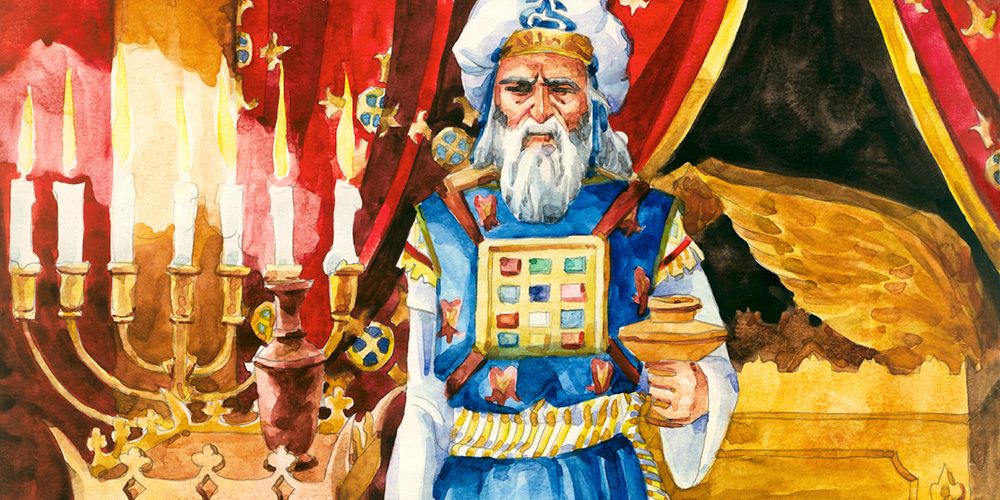 1 Ki. 8:8; 2 Chr. 5:9 KJB
1 Ki. 8:8 - And they drew out the staves, that the ends of the staves were seen out in the holy place before the oracle, and they were not seen without: and there they are unto this day. 

2 Chr. 5:9 - And they drew out the staves of the ark, that the ends of the staves were seen from the ark before the oracle; but they were not seen without. And there it is unto this day.
The Bible says, “And they drew out the staves …”
The staves are made out of shittim wood, and covered with gold, and were that with which the ark was borne aloft.  They were dead wood, covered in God's own golden character, reflecting His light, that we may be of use, to bear Him before the people:

Exo. 25:13  And thou shalt make staves of shittim wood, and overlay them with gold.

Exo. 25:14  And thou shalt put the staves into the rings by the sides of the ark, that the ark may be borne with them.
1 Ki. 8:9; 2 Chr. 5:10 KJB
1 Ki. 8:9 - There was nothing in the ark save the two tables of stone, which Moses put there at Horeb, when the LORD made a covenant with the children of Israel, when they came out of the land of Egypt.

2 Chr. 5:10 - There was nothing in the ark save the two tables which Moses put therein at Horeb, when the LORD made a covenant with the children of Israel, when they came out of Egypt.
1 Ki. 8:9; 2 Chr. 5:10 KJB
Question:

What was in the Ark?
The Bible says, “There was nothing in the ark save the two tables of stone …”
There was no thing in the ark except the Ten Commandments, which is God's Character.

Nothing is to be added, nor subtracted from this perfect Character.

We cannot add to it, nor ought we to diminish anything from His perfect Love.

It is Christ Jesus (the Word of God), the very “express image” (charakter; Heb. 1:3 KJB) of the Father, that is to be in the Heart/Ark.

It is He which is to be formed in us.

We must have the ark (Heart of God), filled with the Word of God, to shine forth from within the Most Holy Place of the heart.
1 Ki. 8:10; 2 Chr. 5:11-13 KJB
1 Ki. 8:10 - And it came to pass, when the priests were come out of the holy place, that the cloud filled the house of the LORD, 

2 Chr. 5:11 - And it came to pass, when the priests were come out of the holy place: (for all the priests that were present were sanctified, and did not then wait by course:

2 Chr. 5:12 - Also the Levites which were the singers, all of them of Asaph, of Heman, of Jeduthun, with their sons and their brethren, being arrayed in white linen, having cymbals and psalteries and harps, stood at the east end of the altar, and with them an hundred and twenty priests sounding with trumpets: )

2 Chr. 5:13 - It came even to pass, as the trumpeters and singers were as one, to make one sound to be heard in praising and thanking the LORD; and when they lifted up their voice with the trumpets and cymbals and instruments of musick, and praised the LORD, saying, For he is good; for his mercy endureth for ever: that then the house was filled with a cloud, even the house of the LORD;
The Bible says, “And it came to pass, when the priests were come out of the holy place …”
Get the Ark into the Most Holy Place, and get the self out of there.

God’s selfless character in. Our selfishness out.

He must increase, and I must decrease.

He must be exalted, and I must be abased.

He must be lifted up (as He was on the Cross) to the Heavens, that I may bow down to the dust from which I came.
The Bible says, “... that the cloud filled the house of the LORD,”
Once the Ark is in the Most Holy Place, and the selfishness is gotten out of there, then the LORD will fill our houses (not only individually, but corporately) with the cloud of His glory.

He will permanently take up residence in His living Temple.

Our Solomon (Prince of Peace – Jesus), who laid the foundation in Himself at the Cross, finishes building the Living Temple of God ~ “It is finished!” (see Gen. 2:1-3; Psa. 84:10, 90:4; Rom. 9:28; 2 Pet. 3:8; Rev. 10:7 KJB).

2 Cor. 6:16  And what agreement hath the temple of God with idols? for ye are the temple of the living God; as God hath said, I will dwell in them, and walk in them; and I will be their God, and they shall be my people.
The Bible says, “... that the cloud filled the house of the LORD,”
Exo. 40:34  Then a cloud covered the tent of the congregation, and the glory of the LORD filled the tabernacle.
Exo. 40:35  And Moses was not able to enter into the tent of the congregation, because the cloud abode thereon, and the glory of the LORD filled the tabernacle.
Isa. 6:3  And one cried unto another, and said, Holy, holy, holy, is the LORD of hosts: the whole earth is full of his glory. 
Isa. 6:4  And the posts of the door moved at the voice of him that cried, and the house was filled with smoke.
The Bible says, “... that the cloud filled the house of the LORD,”
Eze. 10:3  Now the cherubims stood on the right side of the house, when the man went in; and the cloud filled the inner court. 
Eze. 10:4  Then the glory of the LORD went up from the cherub, and stood over the threshold of the house; and the house was filled with the cloud, and the court was full of the brightness of the LORD'S glory. 
Eze. 43:9  Now let them put away their whoredom, and the carcases of their kings, far from me, and I will dwell in the midst of them for ever. 
Rev. 15:8  And the temple was filled with smoke from the glory of God, and from his power; and no man was able to enter into the temple, till the seven plagues of the seven angels were fulfilled.
1 Ki. 8:11; 2 Chr. 5:14 KJB
1 Ki. 8:11 - So that the priests could not stand to minister because of the cloud: for the glory of the LORD had filled the house of the LORD. 

2 Chr. 5:14 - So that the priests could not stand to minister by reason of the cloud: for the glory of the LORD had filled the house of God.
The Bible says, “So that the priests could not stand to minister because of the cloud …”
Intercession is done.

The work is finished, and the golden censor thrown down.

The number of His kingdom is made up, and the firstfruits are eternally sealed, the '144,000' (Rev. 7 & 14 KJB), and the final number, the last generation, are counted and entered into the fold.
The Bible says, “So that the priests could not stand to minister because of the cloud …”
Rev. 8:5  And the angel took the censer, and filled it with fire of the altar, and cast it into the earth: and there were voices, and thunderings, and lightnings, and an earthquake.

Dan. 12:1  And at that time shall Michael stand up, the great prince which standeth for the children of thy people: and there shall be a time of trouble, such as never was since there was a nation even to that same time: and at that time thy people shall be delivered, every one that shall be found written in the book.

Luk. 13:25  When once the master of the house is risen up, and hath shut to the door, and ye begin to stand without, and to knock at the door, saying, Lord, Lord, open unto us; and he shall answer and say unto you, I know you not whence ye are:
The Bible says, “... for the glory of the LORD had filled the house of God.”
God has taken up residence in His Living Temple. Ezekiel's Temple is complete. The marriage of God to His kingdom is consumated.

Rev. 3:20  Behold, I stand at the door, and knock: if any man hear my voice, and open the door, I will come in to him, and will sup with him, and he with me.
1 Ki. 8:12; 2 Chr. 6:1 KJB
1 Ki. 8:12 - Then spake Solomon, The LORD said that he would dwell in the thick darkness.

2 Chr. 6:1 - Then said Solomon, The LORD hath said that he would dwell in the thick darkness.
The Bible says, “Then spake Solomon …”
Jesus speaks, and by the Holy Ghost:

Psa. 40:7  Then said I, Lo, I come: in the volume of the book it is written of me,

Heb. 10:7  Then said I, Lo, I come (in the volume of the book it is written of me,) to do thy will, O God.
The Bible says, “... The LORD said that he would dwell in the thick darkness.”
God Himself now dwells amongst and in the midst of the many waters (His own peoples), and comes in the clouds of Glory, thick darkness His pavilion, and comes to claim that which is His own:

Exo. 20:21  And the people stood afar off, and Moses drew near unto the thick darkness where God was.
1 Ki. 8:13; 2 Chr. 6:2 KJB
1 Ki. 8:13 - I have surely built thee an house to dwell in, a settled place for thee to abide in for ever.

2 Chr. 6:2 - But I have built an house of habitation for thee, and a place for thy dwelling for ever.
The Bible says, “... a settled place for thee to abide in for ever.”
[E/I]mmanuel.

God with us.

No more separation, forever more.

God is restored to His Garden (Song. 4:12,16, 5:1; Isa. 51:3, 58:11; Jer. 31:12 KJB), which He created and walked in, in the beginning, the heart of man, He is Home at last, Satisfied – Refreshed – Rest – Sabbath – Atonement.
1 Ki. 8:14; 2 Chr. 6:3 KJB
1 Ki. 8:14 - And the king turned his face about, and blessed all the congregation of Israel: (and all the congregation of Israel stood;)

2 Chr. 6:3 - And the king turned his face, and blessed the whole congregation of Israel: and all the congregation of Israel stood.
The Bible says, “And the king turned his face about …”
Jesus turns from ministering before the Father, and turns toward us.

He has obtained the victory for His people.

He has wrestled with God, the Father, and prevailed, by pleading, “My blood, my blood, my blood ...”
The Bible says, “... and all the congregation of Israel stood.”
The spiritual peoples Israel stands with Michael/Jesus, never to fall again.

Man is (re-) made upright, perfect, and enters into the never-ending Rest.